Dolutegravir-related adverse events: Results from the active pharmacovigilance implemented in Brazil
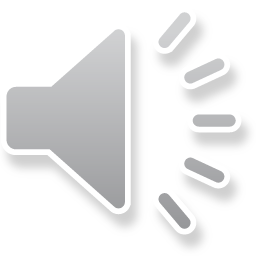 F. Fernandes Fonseca, L. Silveira, M. Freitas, G. Pereira, C. Batista, J. Monteiro, V. Lima, A. Beber, A. Guarabyra, G. Mosimann, A.R. Pascom
Brazilian Ministry of Health, Department of Chronic Conditions Diseases and Sexually Transmitted Infections, Brasília, Brazil
Background

Antiretroviral treatment in Brazil is universal and free of charge for all people living with HIV (PLHIV). Following the introduction of DTG as first line therapy in national guidelines in 2017, the Ministry of Health of Brazil (BMoH) implemented a strategy of active pharmacovigilance to monitor adverse events (AE) among PLHIV using DTG-containing regimens (DTG-CR), as Brazil has one of the biggest cohorts of PLHIV using a DTG-CR in the world. This study aimed to estimate AE prevalence and to describe the most common adverse events observed in the country.
Methods 

The antiretroviral (ARV) national database registers virtually all treatment prescriptions and comprises a self-reported pharmacovigilance form. By October/2019 the pharmacovigilance information covered 92% of PLHIV using DTG-CR, and its information was primarily collected by pharmacists. 
We conducted a descriptive analysis of most frequent AE and the estimated prevalence rate of  AE and severe AE occurrence. All registered PLHIV using DTG-CR aged above 18yo who filled the pharmacovigilance form from January 2017 to October 2019 were included in this analysis.
Results

276,602 PLHIV using DTG-containing regimen; median age was 38yo (IQR:29-49) and 72% were men. 3,521 PLHIV reported any AE, with an overall AE prevalence of 1.3% (CI95%= 1.23%-1.31%) (Figure 1). The prevalence rate of severe AE was 0.07% (CI95%= 0.06%-0.08%), with only one severe AE reported as being persistent.
Figure 1: Adverse events reported as most common among PLHIV using DTG-containing regimens. Brazil, 2017-2019.
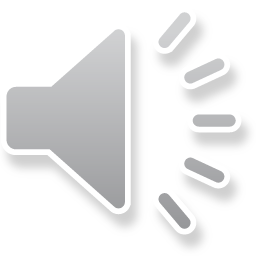 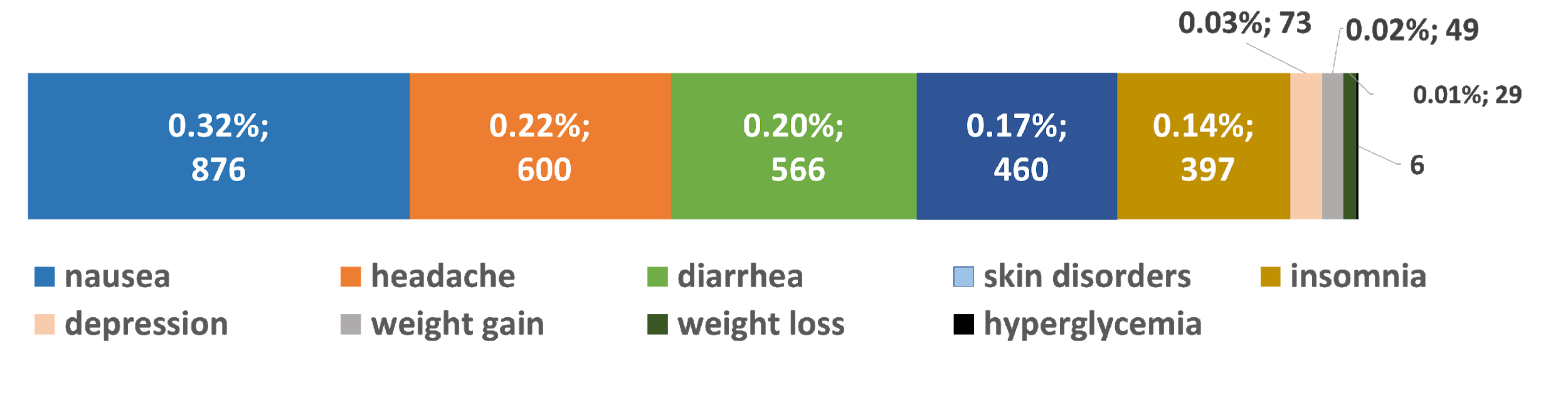 Source: Brazilian Ministry of Health, 2020
Conclusions

This study of a real-life cohort showed a low prevalence of self-reported AE associated with the use of DTG-containing regimen in Brazil, which is in accordance to what has been observed in randomized controlled trials. This analysis did not support evidence of a possible concern about depression, nor weight gain or hyperglycemia. Pharmacovigilance has been an important tool to support public health decisions on ART recommendations in the country.
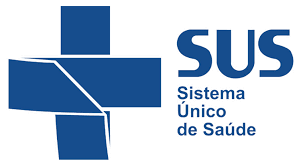 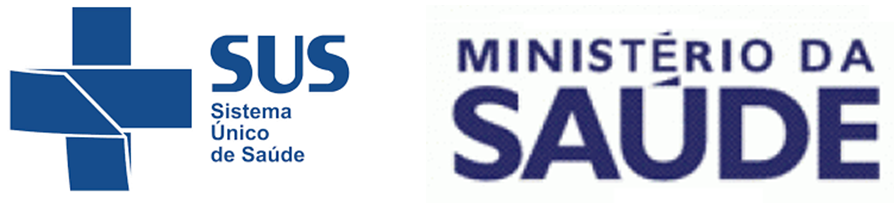 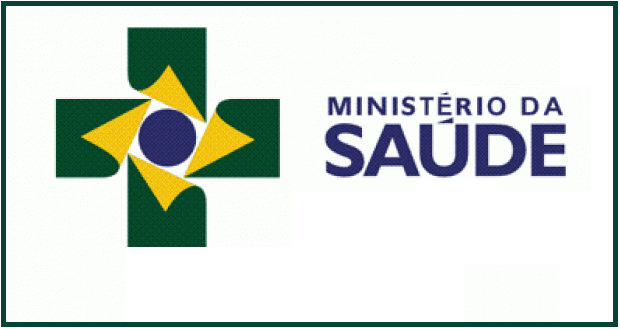 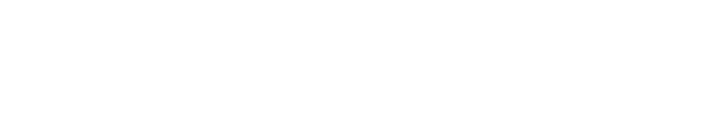 PRESENTED AT THE 23RD INTERNATIONAL AIDS CONFERENCE (AIDS 2020) | 6-10 JULY 2020